Открытое занятиена тему:«Активизация звука Р»
Подготовила:
                                             учитель-логопед МБОУСОШ №20
                                             Погорелова Л.Ю.
Раз-два повернись и в животных превратись.
Изобразите сердитого тигра и покажите как грозно он рычит-р-р-р-, р-р-р
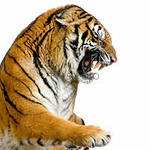 Изобразите, как мурлычет ласковая кошечка –мур-мур-мур-р-р-р
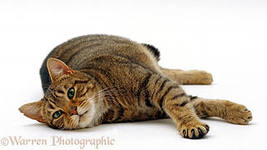 Покажите, как любопытный вороненок выглядывает из гнезда и пищит тоненьким голосом – кар-р-р, кар-р-р
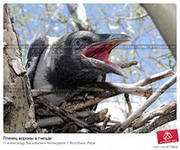 Определите место звука Р в словах (в начале, в середине, в конце).
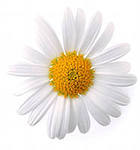 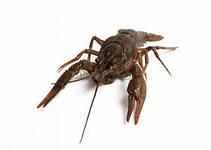 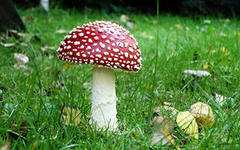 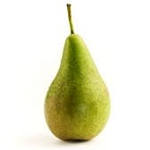 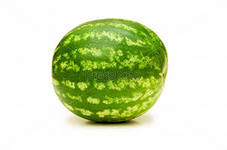 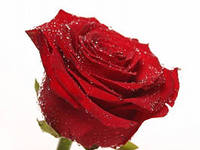 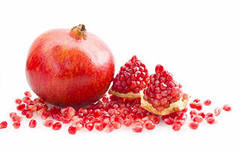 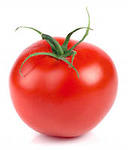 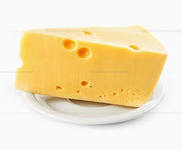 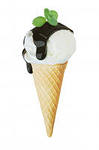 Кто в аквариуме?Какой первый звук в этом слове?
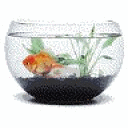 Произноси звук Р пока едет трактор
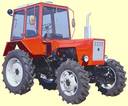 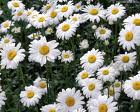 УР
АРТ
ТРО
УРУ
РО
РАР
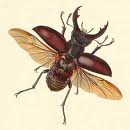 АР
РА
АРА
Прочитай слова, где останавливается машина.
ТУР
КРОТ
РЫБА
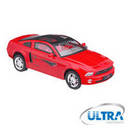 РУКА
УРА
РОТ
КОМАР
Ра-ра-ра – высокая гора
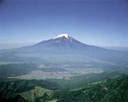 Ры-ры-ры – летят комары
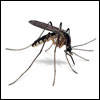 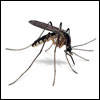 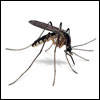 Ру-ру-ру – начинаем мы игру
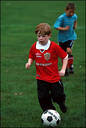 Ро-ро-ро новое перо
Под водой живет,ходит задом наперед.
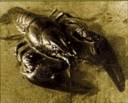 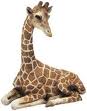 Крашеное коромыслонад рекой повисло
Отгадай ребусы:
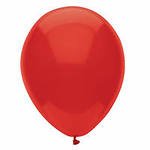 ф
к
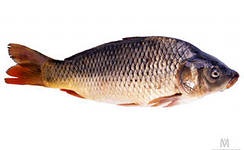 к
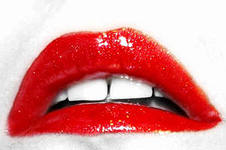 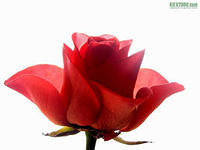 г
б
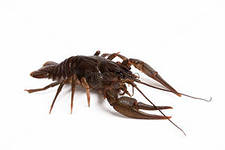 Догадайся, какие слова здесь спрятались:
СВУМДКУКУРУЗАШБОЛНЦ

ЗИФЛОЖМАКАРОНЫУБЧАД

КЖБГОРОХФЛАНЗШРОЗАСМ
Молодцы!!!Вы справились с заданием!!!
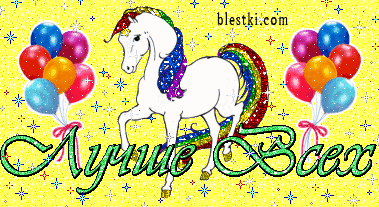